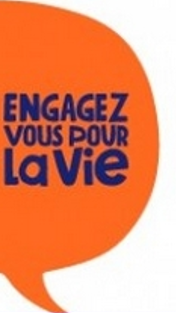 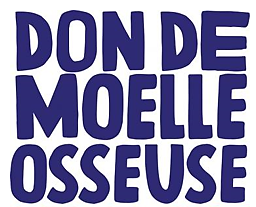 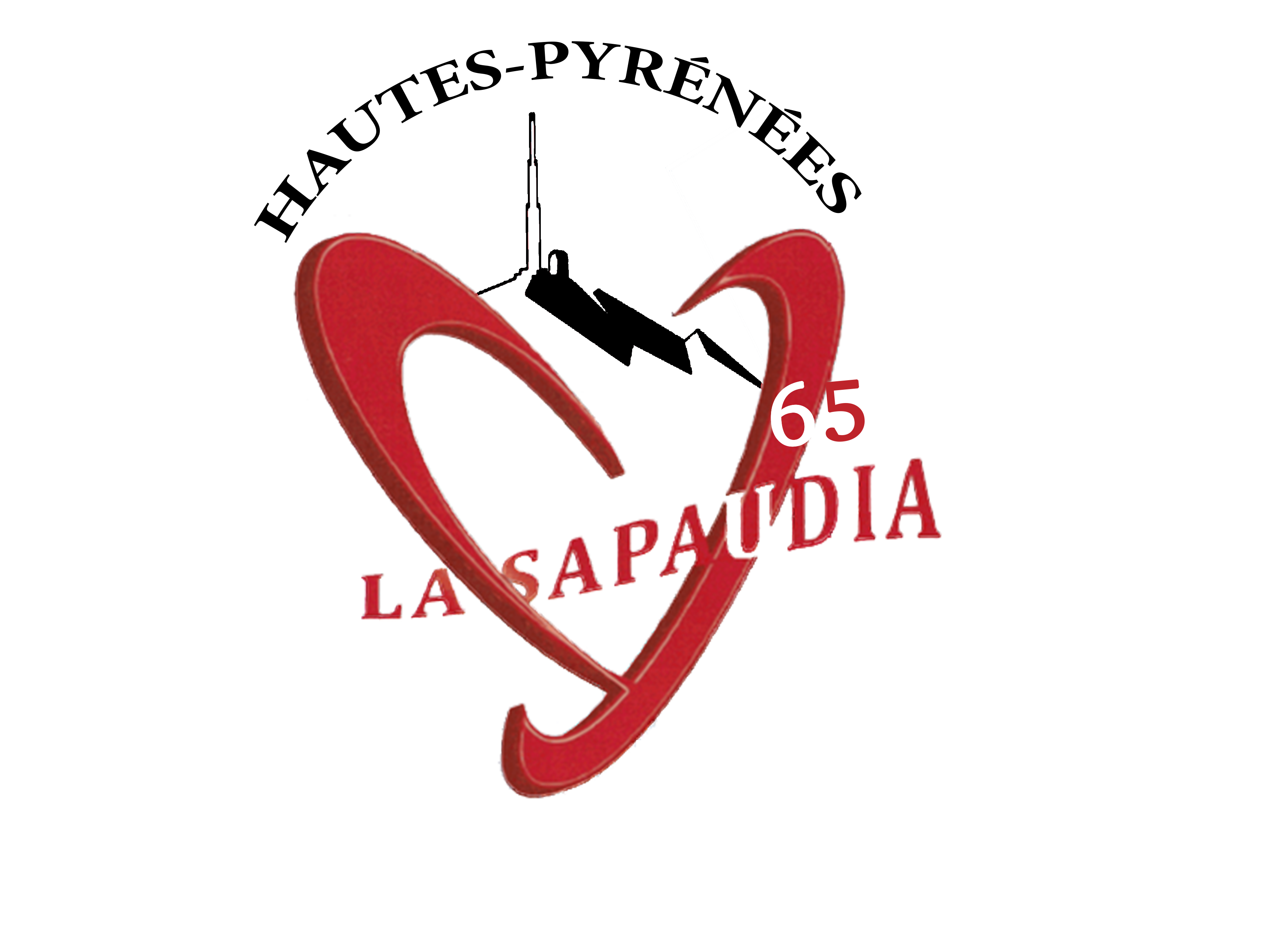 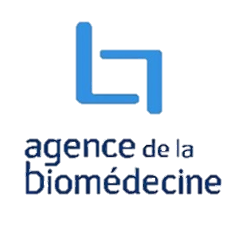 A QUOI ÇA SERT ? 							C’EST POUR QUI?
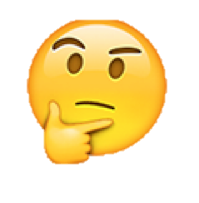 Le don de moelle sert à
 guérir des malades 
	
   qui souffrent de
    maladies graves du sang

Les leucémies
L’aplasie médullaire
Certaines anémies génétiques
Les maladies du sang qui touchent les nouveau-nés

Près de 80% des maladies graves du sang peuvent être guéries par une greffe
Parfois la 
seule chance de guérison pour les malades
le don de moelle 
peut
 sauver des vies
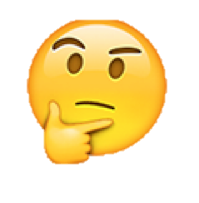 QU’EST-CE QUE LA MOELLE OSSEUSE?
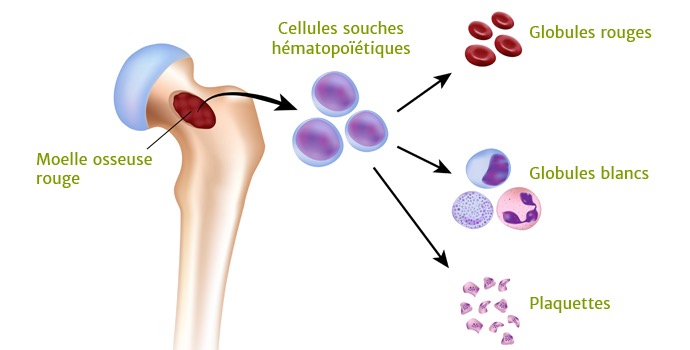 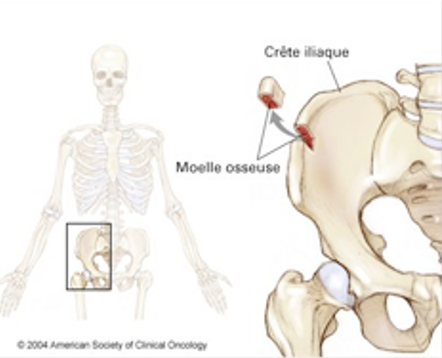 Moelle 
épinière
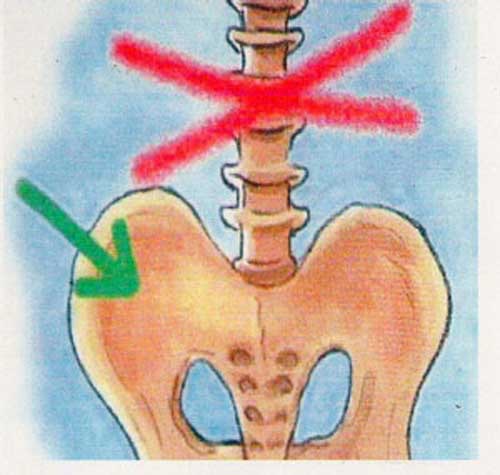 Moelle 
osseuse
L’hématopoïèse
ET LA GREFFE DE MOELLE OSSEUSE?
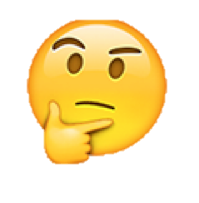 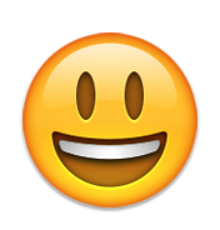 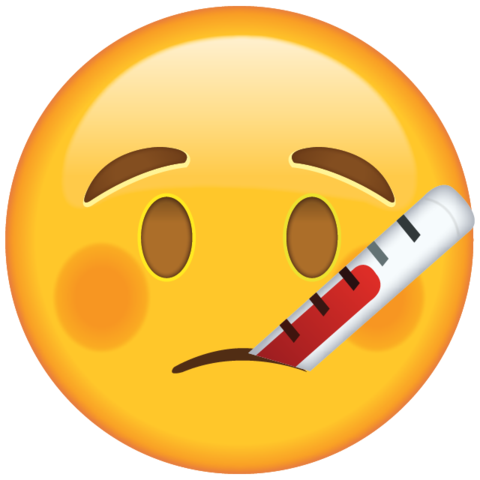 AVEC VOS FRERES ET SOEURS
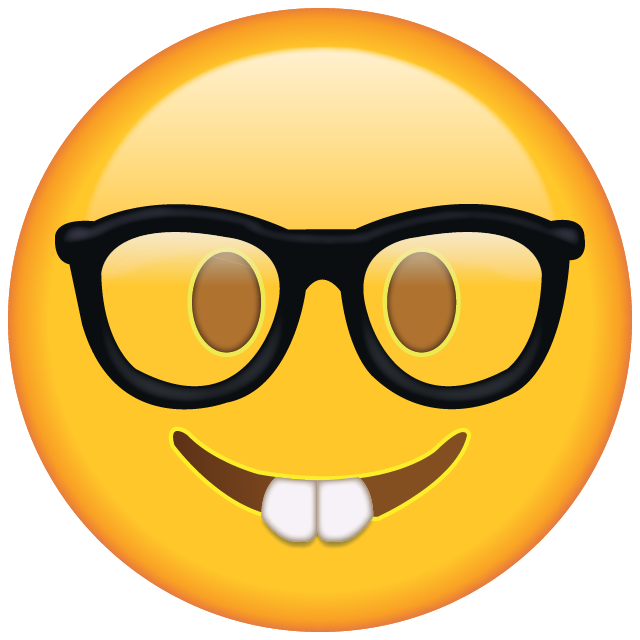 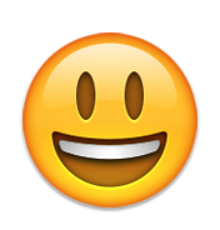 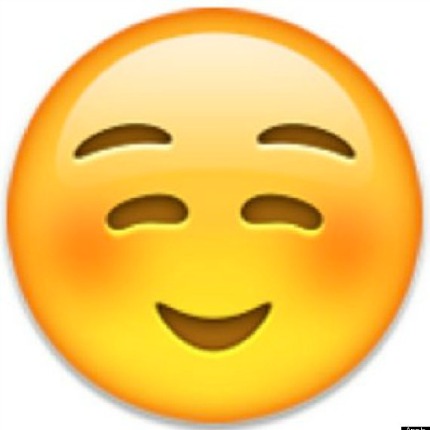 C’est une transfusion de cellules souches que l’on a prélevées chez un donneur en bonne santé, compatible avec le receveur, dans le but de produire des cellules sanguines saines.
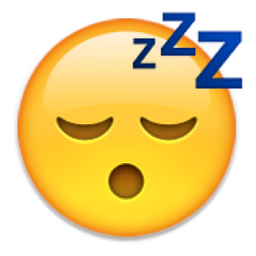 1 chance sur 4
AVEC UN(E) INCONNU(E)
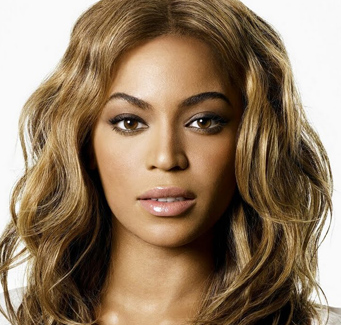 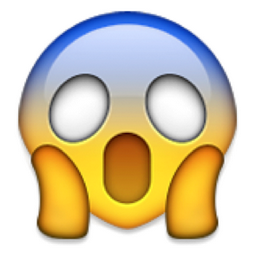 1 chance sur 1 million
QUI PEUT DONNER?
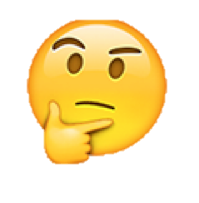 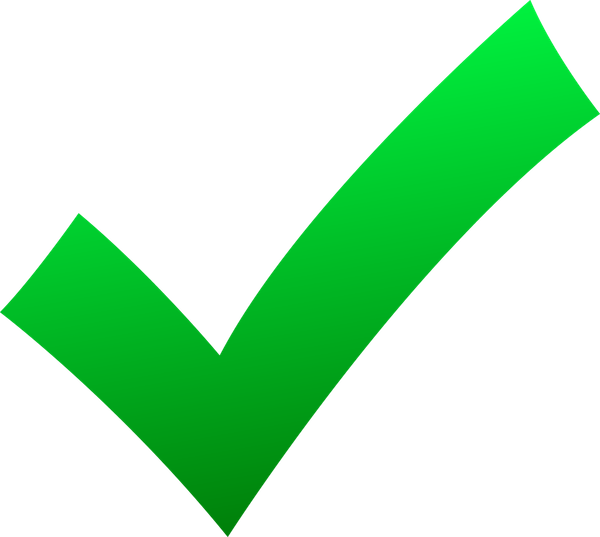 En bonne santé 

18 à 60 ans 

Inscription avant ses 51 ans

Questionnaire et prise de sang
En 2016

30 millions d’inscrits dans le monde

263 416 donneurs inscrits en France…
… plus de 
2 millions en Allemagne
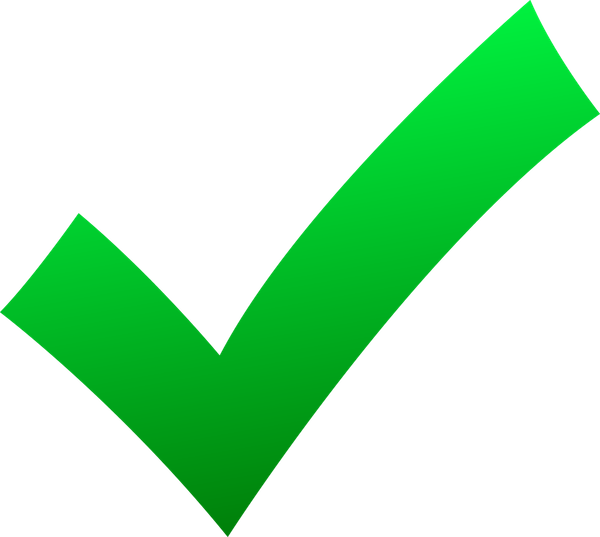 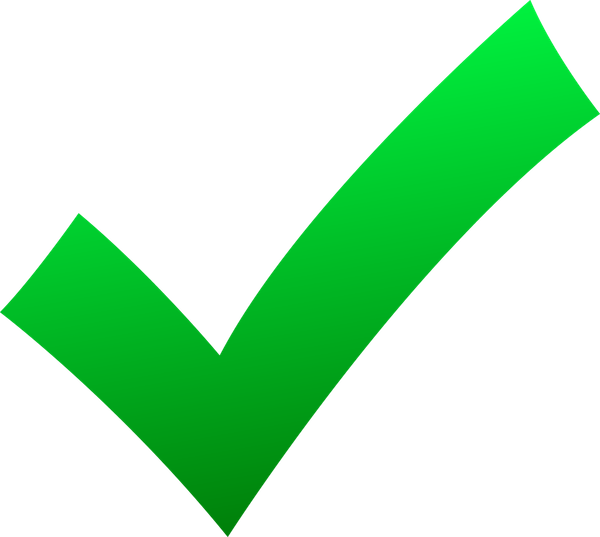 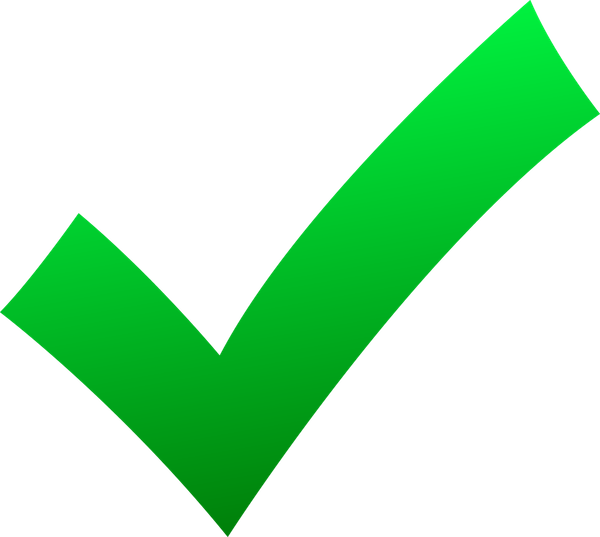 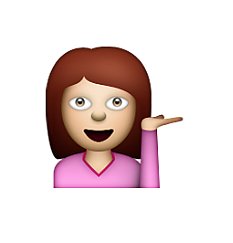 Plus il y a d’inscrits, plus il y a de chances de trouver un donneur compatible
COMMENT JE M’INSCRIS?
COMMENT JE M’INSCRIS?
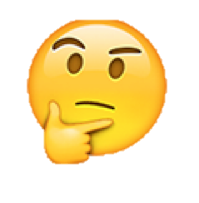 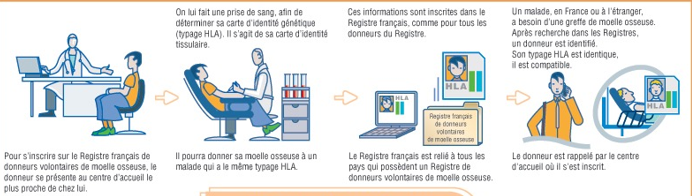 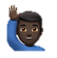 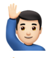 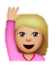 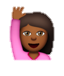 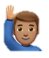 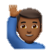 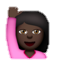 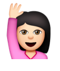 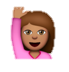 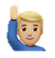 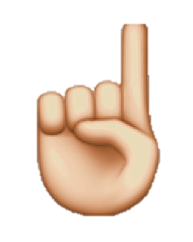 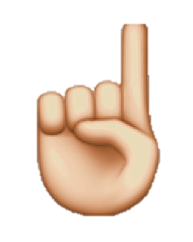 Inscription validée
Pré-inscription 
en ligne
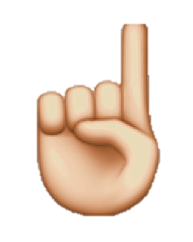 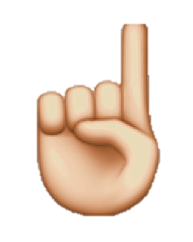 Examen de la candidature
Appel pour un don?
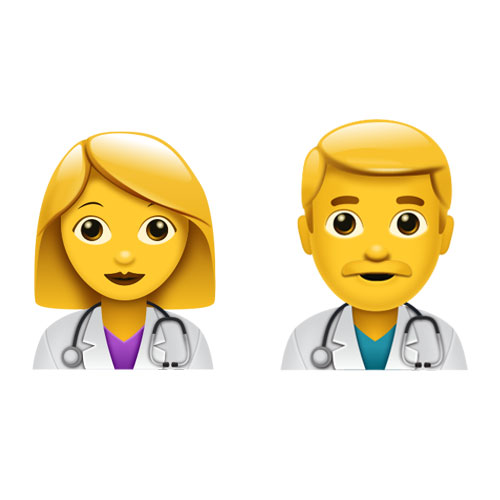 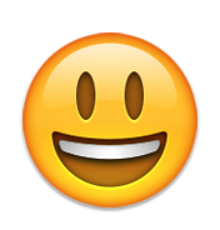 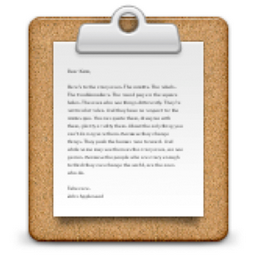 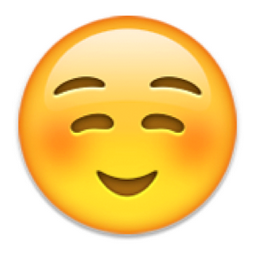 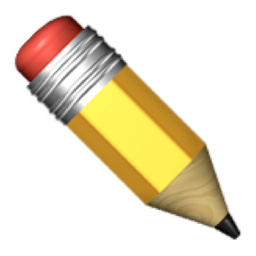 Registre des donneurs volontaires 
de moelle osseuse
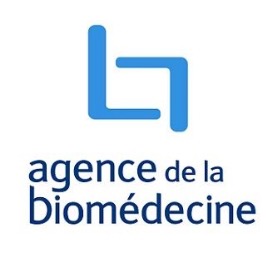 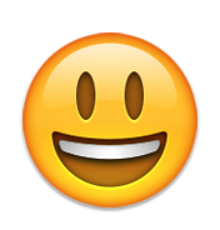 4 à 8 semaines peuvent passer avant le don

Examens et entretiens complémentaires
Inscription sur le registre 

« FRANCE GREFFE DE MOELLE »
Vous allez sauver une vie
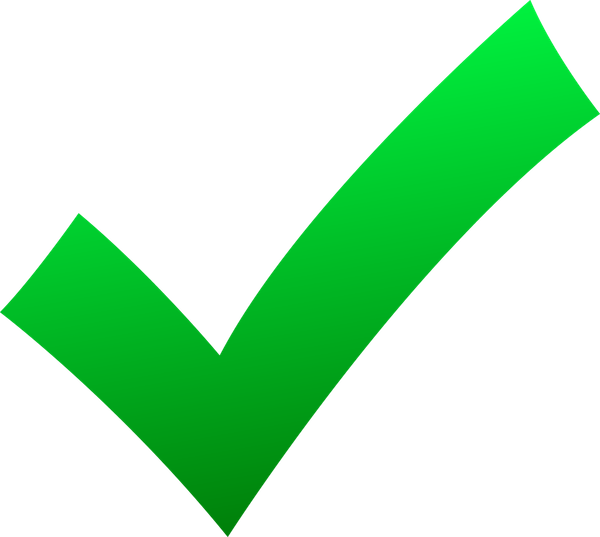 Vous devenez

VEILLEUR DE VIE
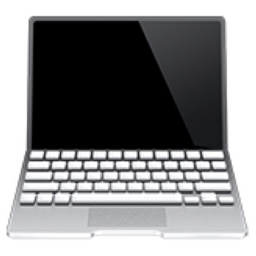 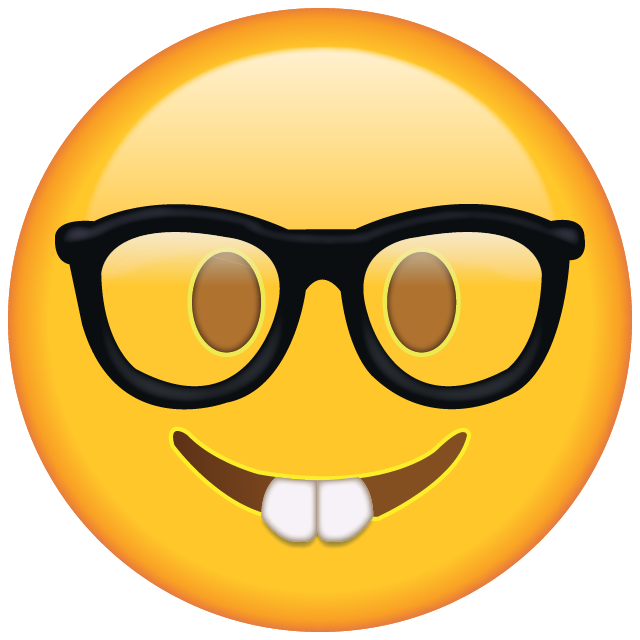 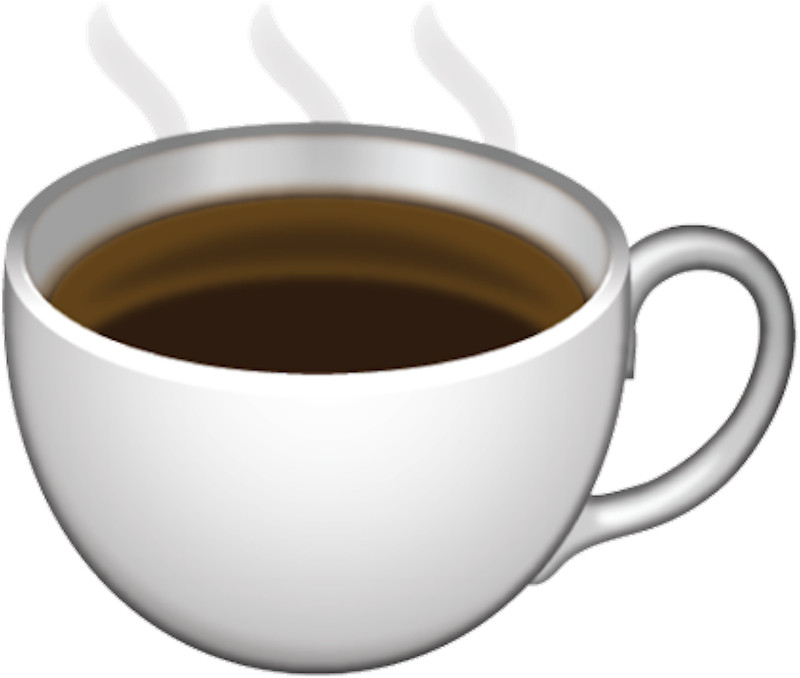 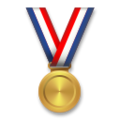 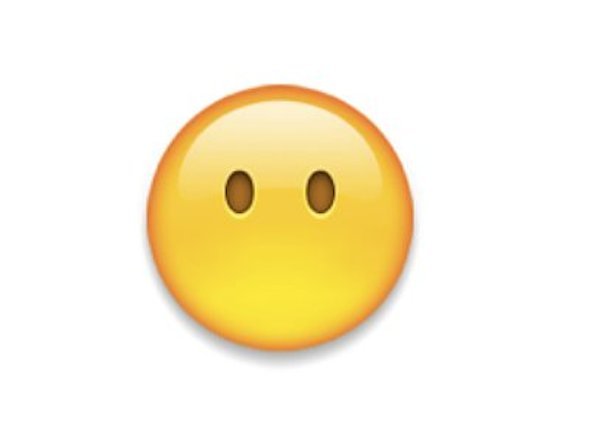 Questionnaire
Entretien médical
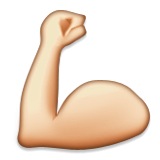 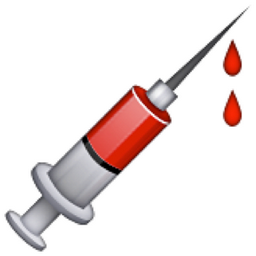 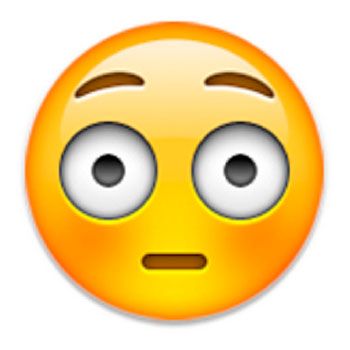 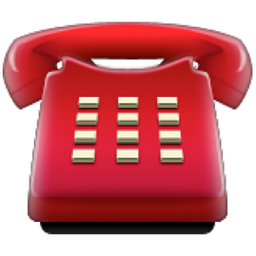 Formulaire sur:
     www.dondemoelleosseuse.fr
Prise de sang et bilan
COMMENT SE PASSE LE DON?
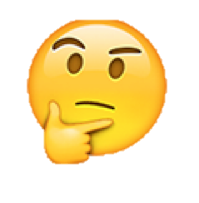 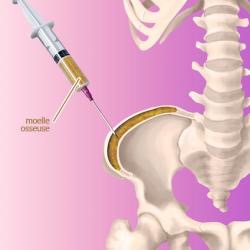 Soit par aphérèse

Prélèvement par voie sanguine

Après injections sous-cutanées qui stimulent la production de cellules souches

Jusqu’à 4 heures et 2 prélèvements
Soit par prélèvement sur os du bassin

Sur les os postérieurs du bassin et sous anesthésie, en hospitalisation ambulatoire.

Régénération des cellules souches et récupération physique rapide du donneur. 

La greffe se pratique dans la foulée du don, entre 12 et 36 heures.
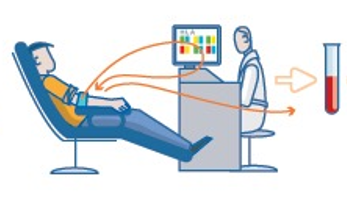 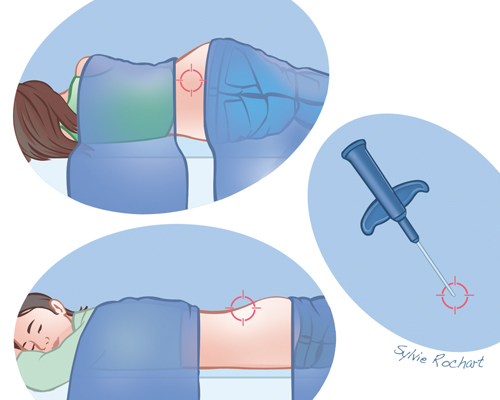 En 2016,

Près de 30 millions de donneurs inscrits dans le monde.

1182 greffes pratiquées en France, dont 967 grâce à des donneurs non familiaux français ou étrangers

Les hommes représentent 65% des donneurs prélevés mais seulement 35% des donneurs inscrits
Etre donneur de moelle osseuse: Un engagement FORTRejoindre la communauté des VEILLEURS DE VIE
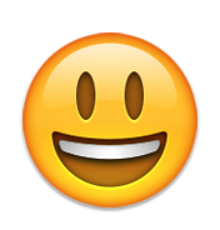 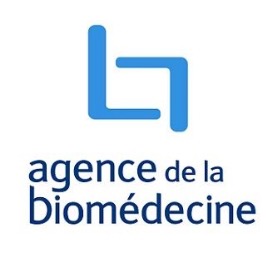 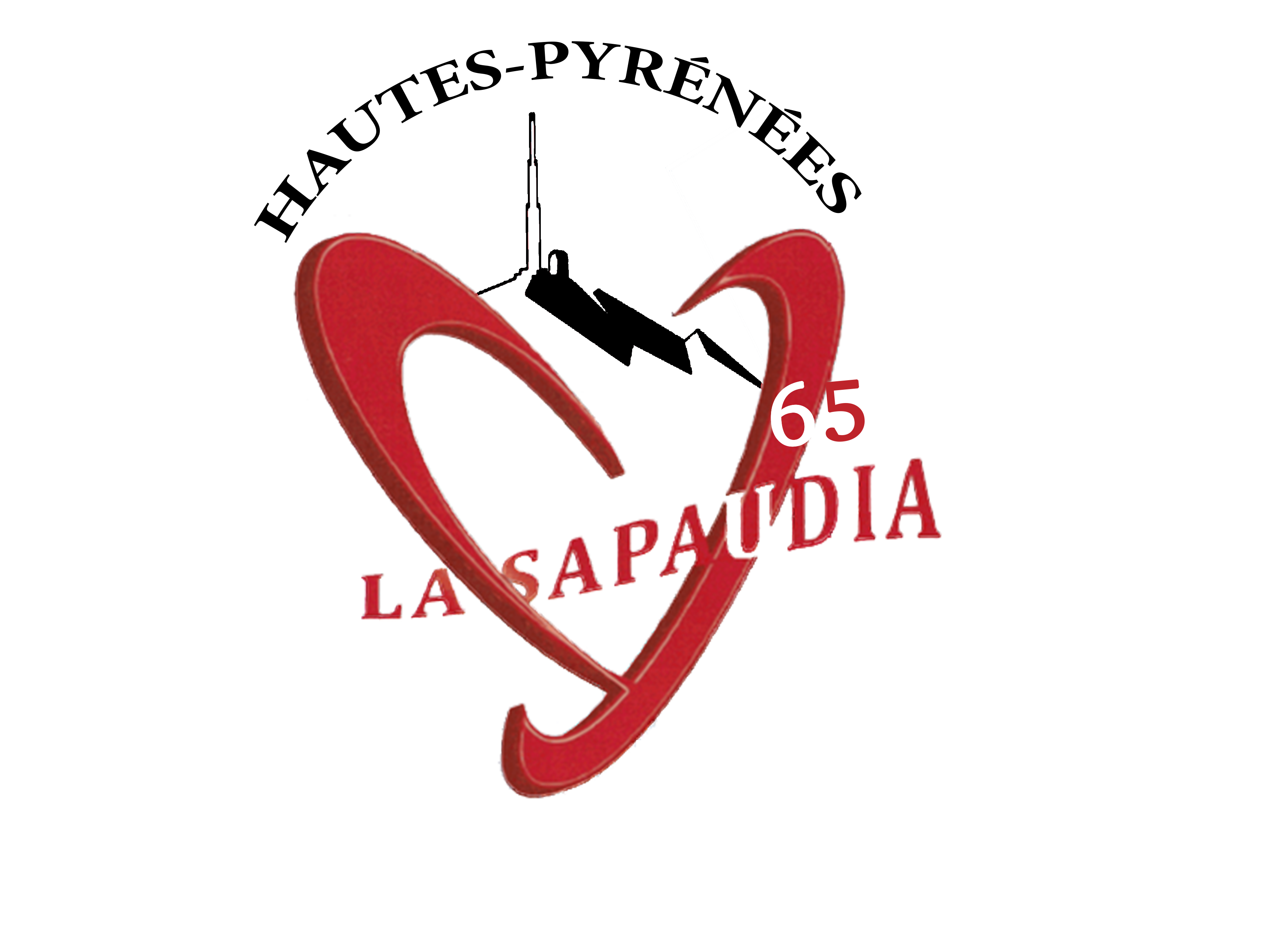 Merci de votre écoute

Des questions?
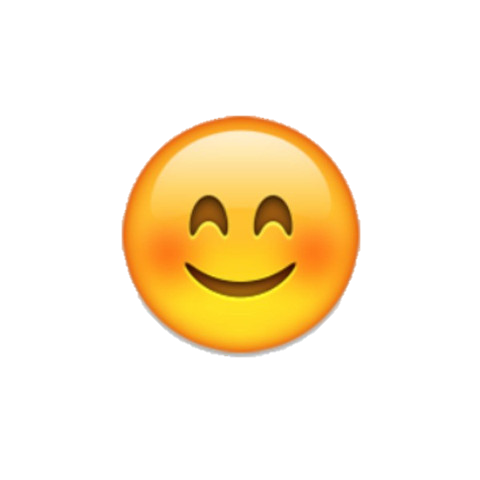 sapaudia65.com
La commission médicale de la Sapaudia 65